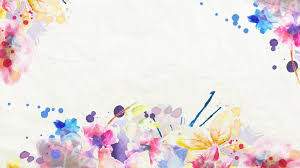 МБ ДОУ «Детский сад № 177»
«Озорная полька»

Музыкальный руководитель:
Гриднева Татьяна Евгеньевна